Other Transactions Authority
Scott Ulrey, Deputy Director
Diane Sidebottom, Senior Policy Advisor
DARPA Contracts Management Office
Look to https://acquisitioninnovation.darpa.mil for more information about Other Transactions and other innovative acquisition methods
DISTRIBUTION A – Approved for public release: distribution unlimited. DISTAR approval: 03/15/2019
‹#›
Before We Begin . . . .
Some things to consider
Logistics
The Agenda
The Materials
Briefing Charts
Attachments
Feel free to ask questions anytime
Introductions
DISTRIBUTION A – Approved for public release: distribution unlimited. DISTAR approval: 03/15/2019
‹#›
OVERVIEW
DISTRIBUTION A – Approved for public release: distribution unlimited. DISTAR approval: 03/15/2019
‹#›
Evolution of Federal Contracting
The early days
Federal government contracted for goods and services well before there were any procurement statutes or regulations
Almost all agencies have inherent contract authority in their originating legislation
After World War II, the federal contracting world became more regulated

Armed Services Procurement Act (ASPA)
When signing the act, Harry S. Truman pointed out these concerns:
Unprecedented freedom from specific procurement regulations
Permits flexibility and latitude
May lead to excessive placement of contracts by negotiation
Undue reliance on large concerns
All procurement personnel are enjoined to follow strictly the standards and requirements set forth in this regulation
DISTRIBUTION A – Approved for public release: distribution unlimited. DISTAR approval: 03/15/2019
‹#›
Chronology of Events
1948
1951
1958
1959
1974
1977
1978
Armed Services Procurement Act/Armed Services Procurement Regulation (ASPR)
Procurement regulations double in size to 600+ pages
Grants Act
	
NASA Space Act
GSA issues civilian procurement regulation
Procurement regulations now 3000 pages 
(about 2000 pages attributable to McNamara consolidations)
ASPR becomes Defense Acquisition Regulations (DAR)
Federal Grant and Cooperative Agreement Act
DISTRIBUTION A – Approved for public release: distribution unlimited. DISTAR approval: 03/15/2019
‹#›
Chronology of Events (continued)
1984
1986
1989
1991
1993
1994
1996
Federal Acquisition Regulation (FAR) consolidates DAR, FPR, NASAPR
Packard Commission with focus on prototyping
Other Transactions (OT) Authority (10 U.S.C. 4021 (formally 10 U.S.C. 2371) given to DARPA
OT Authority given to all DoD
Era of “procurement reform” – Section 800 Panel, Federal Acquisition Streamlining Act (FASA)
DARPA’s OT authority expanded to prototype projects under Section 845 of P.L. 103-160
OT for Prototype authority expanded to include all of DoD
DISTRIBUTION A – Approved for public release: distribution unlimited. DISTAR approval: 03/15/2019
‹#›
The Situation in the Science and Technology Community
PAST
PRESENT
Innovation fueled by private sector
Cutting edge commercial firms with large R&D investments are reluctant to work with the Government
Focus and pace of S&T innovation in leading technology areas have shifted from Government to commercial sector
DoD needs to work with and leverage commercial sector to maintain technology advantage on the battlefield
Innovation fueled by the Government
Commercial sector wanted to work with the Government
DoD was primary driver of technology innovation by making substantial investments in R&D in the defense industrial base
DoD powered a technology advantage on the battlefield with its investments in R&D
DISTRIBUTION A – Approved for public release: distribution unlimited. DISTAR approval: 03/15/2019
‹#›
Impediments to Commercial Firm Participation
Traditional procurement process is too slow
Traditional procurement contracts are based on “regulation” rather than “negotiation”
Government’s cost-based pricing system is cumbersome
Specialized accounting and audit systems
Actual and perceived oversight excesses
Government’s approach to intellectual property can be overreaching
DISTRIBUTION A – Approved for public release: distribution unlimited. DISTAR approval: 03/15/2019
‹#›
Changes Supporting Alternative Authorities
Updates to Better Buying Power
BBP 1.0 (FY2010) – Challenged purchasers to use best practices.
BBP 2.0 (FY2013) – Challenged purchasers to use critical thinking and cost consciousness.
BBP 3.0 (FY2015) – Challenges purchasers to incentivize productivity and innovation.

Technologies, and technology companies, advance so rapidly that the DoD is finding it difficult to contractually engage, collaborate, and do business with high-tech companies.

Congressional interest in accessing new sources of technical innovation
Silicon Valley start-ups
Small commercial firms
DISTRIBUTION A – Approved for public release: distribution unlimited. DISTAR approval: 03/15/2019
‹#›
Tool Box
Acquisition	  			Non-Acquisition
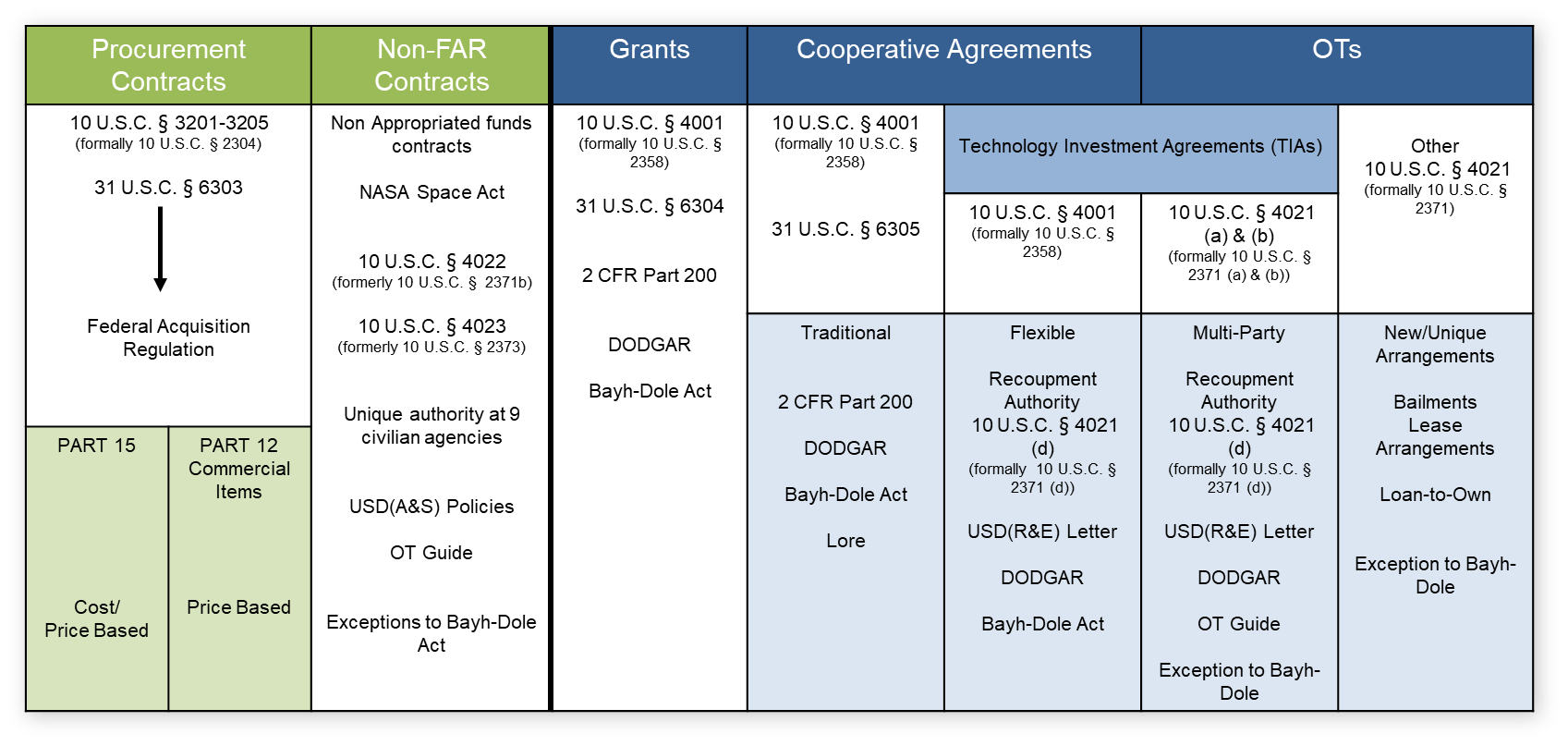 CRADA	A legal agreement between a federal laboratory and industry used for the transfer of commercially useful 	technologies from federal laboratories to the private sector and to make accessible unique technical 	capabilities and facilities.
DISTRIBUTION A – Approved for public release: distribution unlimited. DISTAR approval: 03/15/2019
‹#›
Procurement for experimental or test purposes
Appropriate acquisitions
Acquisition approach
10 U.S.C. 4023 Snapshot (formerly 10 U.S.C. 2373)
Ordnance
Signal
Chemical Activity
Transportation
Energy
Medical
Space-flight
Telecommunciations
Aeronautical
Supplies 
Parts
Accessories
Designs
Intended for experimentation/technical evaluation/assessment of operational utility, safety or residual operational
Can be by contract or otherwise
Allows for award of a new kind of agreement
Other Transaction agreements would not be appropriate
Most acquisition statutes and regulations would not apply
No Follow-on to Production
DISTRIBUTION STATEMENT A. Approved for public release; distribution is unlimited
‹#›
Acquisition vs. Non-Acquisition
Acquisition Instruments	
Procurement contracts or Other Transactions (OTs) for Prototypes
Used to acquire goods and services for the direct benefit of the Government
Procurement contracts are traditionally subject to the acquisition statutes in Title 10 of the United Code and the Federal Acquisition Regulation and supplements. OTs for Prototypes are not.

Non-Acquisition Instruments
Grants, cooperative agreements, and Technology Investment Agreements (TIAs)
Used to support and stimulate an activity for the general public good
Traditionally subject to the assistance statutes and regulations in 2 CFR Part 200 and the DoD Grants and Agreements Regulations (DoDGARs)
DISTRIBUTION A – Approved for public release: distribution unlimited. DISTAR approval: 03/15/2019
‹#›
Common Definitions
Procurement Contract
A legally binding instrument which shall be used only when the principal purpose is the acquisition of supplies or services for the direct benefit or use of the Federal Government.

Grant
A legally binding instrument used to transfer a thing of value to the Government or other recipient to carry out a public purpose of support of stimulation instead of acquiring property or services for the direct benefit or use of the Government.
Substantial involvement is not expected between the Government and the recipient when carrying out the activities contemplated by the grant.

Cooperative Agreement
A legally binding instrument used to enter into the same kind of relationship as a grant except substantial involvement between the Government and the recipient is expected when carrying out the activity contemplated by the cooperative agreement.
DISTRIBUTION A – Approved for public release: distribution unlimited. DISTAR approval: 03/15/2019
‹#›
Common Definitions (continued)
OTs for Research 
A legally binding instrument other than a procurement contract, grant, or cooperative agreement for performing basic, applied, or advanced research and development

Technology Investment Agreements
DoD-created term that encompasses OTs for Research under 10 U.S.C. 4021 (formally 10 U.S.C. 2371) and flexible cooperative agreements under 10 U.S.C. 4001 (formally 10 U.S.C. 2358) 

OTs for Prototypes
A legally binding instrument other than a procurement contract, grant, or cooperative agreement used for prototype projects proposed to be acquired by the DoD

OTs for Other
A legally binding instrument other than a procurement contract, grant, cooperative agreement, OT for Research or OT for Prototypes used to enter into relationships such as, but limited to, bailments, lease arrangements, lease-to-own agreements, and other not-yet defined arrangements
DISTRIBUTION A – Approved for public release: distribution unlimited. DISTAR approval: 03/15/2019
‹#›
Other Transactions Basics
DoD has statutory authority for Other Transactions (OTs)
OTs for Research – 10 U.S.C. 4021 (formally 10 U.S.C. 2371) 
Allows DoD to enter into transactions other than procurement contracts, grants or cooperative agreements for basic, applied, or advanced research
Some are currently referred to as Technology Investment Agreements (TIAs)
Can be considered assistance arrangements
Presently covered in Part 37 of the DoDGARs which is currently being rewritten
This authority can be used for other purposes 
OTs for Prototypes – 10 U.S.C. 4022 (formally 10 U.S.C. 2371b) 
Allows DoD to enter into OT agreements to carry out prototype projects that are directly relevant to enhancing the mission effectiveness of military personnel and the supporting platforms, systems, components, or materials proposed to be acquired or developed by the Department of Defense, or to improvement of platforms, systems, components, or materials in use by the armed forces.
Considered an acquisition arrangement
No statutes or regulations specifically cover it other than the basic authority
DoD has issued an OT Guide (Nov 2018) Other Transactions guide (dau.edu)
OTs for Production – 10 U.S.C. 4022(f) (formally 10 U.S.C. 2371b(f)) 
Allows programs begun as OTs for Prototypes to continue without additional competition into production
DISTRIBUTION A – Approved for public release: distribution unlimited. DISTAR approval: 03/15/2019
‹#›
Permanent and Temporary OT Authority: Executive Agencies
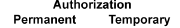 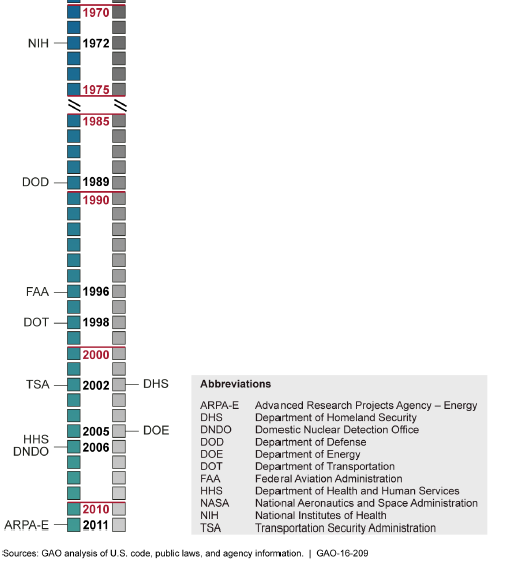 DISTRIBUTION A – Approved for public release: distribution unlimited. DISTAR approval: 03/15/2019
‹#›
‹#›
Agencies Use of OT Authority:  FY2010-2014
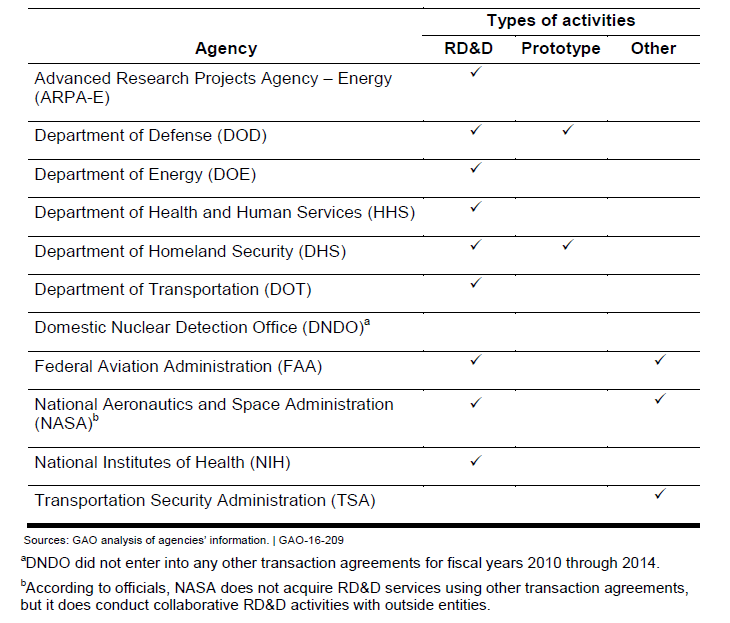 DISTRIBUTION A – Approved for public release: distribution unlimited. DISTAR approval: 03/15/2019
‹#›
‹#›
Acquisition Authorities and OTs
What doesn’t apply to OTs?
Competition in Contracting Act (CICA)
Truth in Negotiations Act (Truthful Cost and Pricing)
Cost Accounting Standards
Contract Disputes Act
Procurement Protest Process
Cost plus a percentage of cost prohibition
Buy American Act (in part) 
Bayh-Dole Act (patents)
FAR/DFARS/Agency specific acquisition regulations
Termination for Convenience or Default
Changes Clause
Mandatory flowdowns to subcontractors
Some laws still do apply
Criminal Laws (false claims/statements)
Laws of general applicability (Civil Rights Act)
Laws that would apply to anyone doing business in the U.S. (e.g. environmental laws, import/export control)
No supporting regime of commercial law (i.e. Uniform Commercial Code) as in the private sector
DISTRIBUTION A – Approved for public release: distribution unlimited. DISTAR approval: 03/15/2019
‹#›
Perception of OTs in Procurement Community
Advocates:

Attractive to contractors looking for elasticity in their agreements
Attracts companies that would normally avoid DoD business
Any apparent risk allows parties to change the terms to be more suitable to the party absorbing most of the risk
Invokes commercial practices, such as negotiating terms and conditions
Removes rigidity of traditional Government procurement
Promotes trust and a spirit of cooperation with industry
DISTRIBUTION A – Approved for public release: distribution unlimited. DISTAR approval: 03/15/2019
‹#›
Perception of OTs in Procurement Community
Contrarians:

Terms of agreement may foster too many unknowns, thereby creating more risk for the Government
In removing the rigidity of traditional Government procurement, the safeguards may also be removed
They can be more time-consuming than traditional R&D contracts, especially for inexperienced contracting personnel
Greater participation on the part of the Government program manager is required
DISTRIBUTION A – Approved for public release: distribution unlimited. DISTAR approval: 03/15/2019
‹#›
OTs for Research vs. OTs for Prototype
DISTRIBUTION A – Approved for public release: distribution unlimited. DISTAR approval: 03/15/2019
‹#›
What Research and Prototype OTs Have in Common
Affordability is an important consideration

Adherence to acquisition reform goals and principles

Empowerment of the executing agency and team

Reliance on the Government team’s knowledge, experience and good business sense 

The goal is to use the authority and its flexibility to get our customers what they want, when they want it, and at an affordable price!
DISTRIBUTION A – Approved for public release: distribution unlimited. DISTAR approval: 03/15/2019
‹#›
Other Transactions under 10 U.S.C. 4021(formally 10 U.S.C. 2371)
DISTRIBUTION A – Approved for public release: distribution unlimited. DISTAR approval: 03/15/2019
‹#›
Tool Box
Acquisition	  			Non-Acquisition
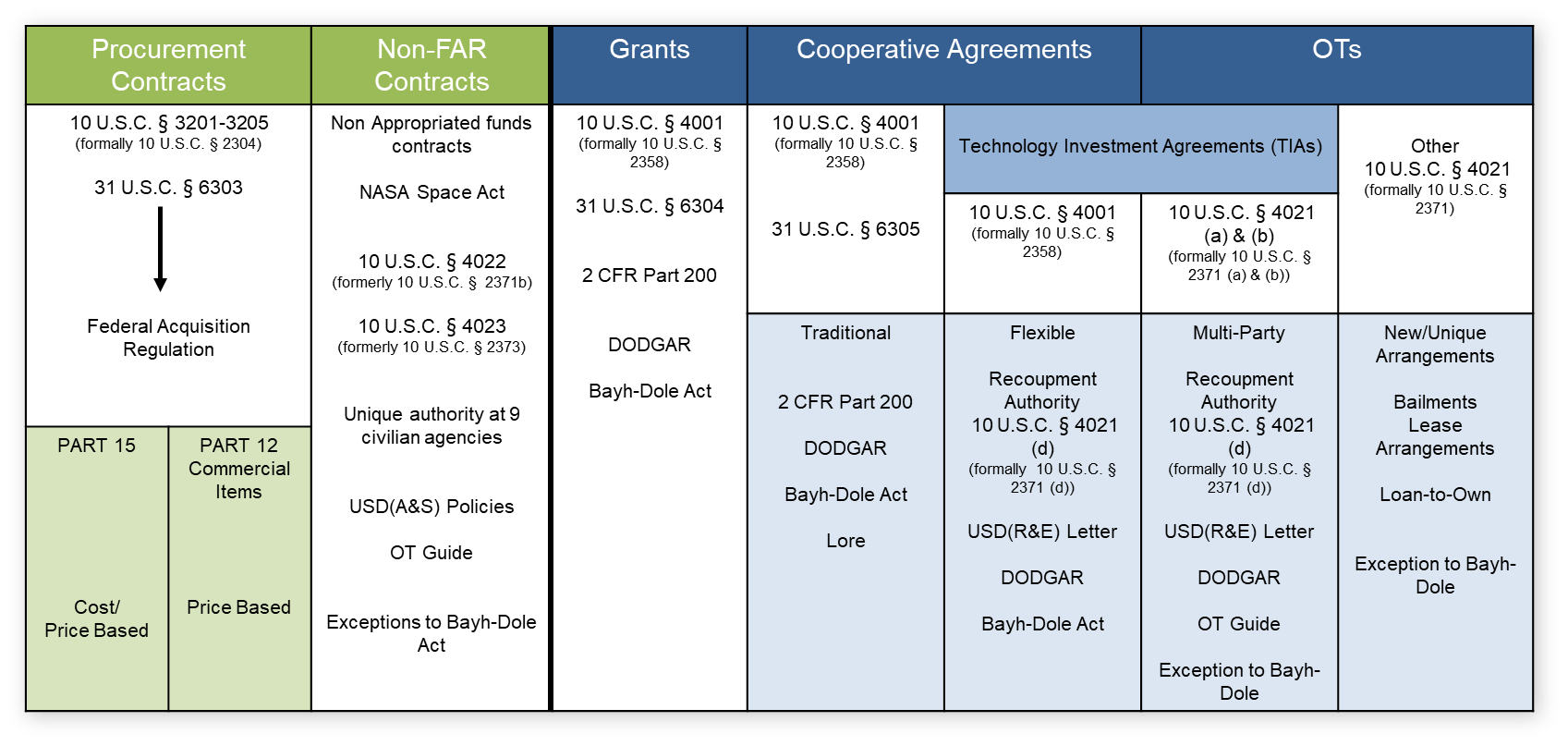 CRADA	A legal agreement between a federal laboratory and industry used for the transfer of commercially useful 	technologies from federal laboratories to the private sector and to make accessible unique technical 	capabilities and facilities.
DISTRIBUTION A – Approved for public release: distribution unlimited. DISTAR approval: 03/15/2019
‹#›
Other Transactions under 10 U.S.C. 4021 (formally 10 U.S.C. 2371)
Originally called OT for Research 
Now commonly known as Technology Investment Agreements (TIAs)
Includes some OTs for Research and Flexible Cooperative Agreements under 10 U.S.C. 4001 (formally 10 U.S.C. 2358) 
There can be OTs awarded under 10 U.S.C. 4021 that are not TIAs
Purpose of TIAs
To engage nonfederal entities in working collaboratively with the Government on basic, applied, or advanced research projects
To engage in dual-use technology development
Increase the use of assistance instruments to attract for-profit firms, particularly non-traditional contractors
Procurement contracts are not the best approach in this scenario since they are best suited for buyer/seller relationships
Flexibility and innovation is necessary for success
In these cases, impact of Government funding is often more like investment than the purchase of goods or services
The goal is to do as much as possible to integrate the military and commercial industrial bases
DISTRIBUTION A – Approved for public release: distribution unlimited. DISTAR approval: 03/15/2019
‹#›
Statutory Authority
10 U.S.C. 4021 (formally 10 U.S.C. 2371) 
Allows the Secretary of Defense and Secretaries of the military departments to enter into transactions (other than contracts, cooperative agreements, and grants) to carry out basic, applied, and advanced research projects
Allows for advance payments
Provides for recoupment of funds
The recouped funds would not be considered a miscellaneous receipt and would not have to go back to the Treasury
The funds would be a credited to the same account as the original federal funds and will be available for the same purposes and period
To the maximum extent practicable, the amount of funds provided by the Government should not exceed the amount of funds provided by the other parties (i.e. 50/50 cost share)
Agreements Officers no longer need to explain why a standard contract, grant, or cooperative agreement was not feasible or appropriate for this effort (removed in FY22 NDAA, Section 821(a)(2))
Information submitted during the award process (competitive or noncompetitive) is exempt from FOIA for 5 years from receipt
DISTRIBUTION A – Approved for public release: distribution unlimited. DISTAR approval: 03/15/2019
‹#›
Regulatory Authority
OTs under 10 U.S.C. 4021 (formally 10 U.S.C. 2371) and TIAs are not acquisition instruments

In 1997, the DoD Grants and Agreements Regulations (DoDGARs) was issued by what was the Office of the Director, Defense Research and Engineering (DDR&E), and is now Under Secretary of Defense for Research and Engineering (USD(R&E))
The DoDGARs not only implemented DoD’s application of the OMB Circulars covering grants and cooperative agreements, but included a section on TIAs
32 CFR Part 37 contains guidance on the award and administration of TIAs

With the removal of the OMB Circulars and replacement with 2 CFR Part 200 by OMB, DoD is in the process of redrafting the DoDGARs to be consistent with the new OMB regulations

There is a limited discussion of TIAs and OTs under 10 U.S.C. 4021 in the OT Guide (Other Transactions guide (dau.edu))
DISTRIBUTION A – Approved for public release: distribution unlimited. DISTAR approval: 03/15/2019
‹#›
Is it a traditional or flexible cooperative agreement or an OT for research?
DISTRIBUTION A – Approved for public release: distribution unlimited. DISTAR approval: 03/15/2019
‹#›
When is the use of a TIA appropriate?
Factors to consider
Nature of the Project
Does it involve the support or stimulate of research?
Is it relevant to integrating the technology into the commercial industrial base?
Type of Recipient
Is a for-profit performer involved in the research?
Will the program be more successful with a team approach or a single performer?
These efforts often work well with teams to facilitate collaboration
Single firms are permissible, especially when there will be collaboration between their government and commercial divisions
Recipient’s Commitment
Is there evidence of commitment to incorporate the technology into future products?
Are they prepared to cost-share and is the cost-share high quality?
Degree of Government Involvement
Is the expectation that the Government will be part of the team with insight into progress?
Is the recipient or team prepared to self-police and take a leadership role in managing the program?
DISTRIBUTION A – Approved for public release: distribution unlimited. DISTAR approval: 03/15/2019
‹#›
Advantages and Disadvantages of TIAs
Advantages
Attracts technology firms that normally avoid working with the Federal Government
Concentrates effort upon technical results to maximize tailoring and minimize “contractual” concerns
Leverages research dollars through cost sharing
Harnesses and encourages the incentive to develop and commercialize technology
Invokes commercial-like practices, reducing Government intrusion and red tape
Promotes relationship of trust and spirit of cooperation with industry

Disadvantages
Often more time-consuming than traditional cost-reimbursement R&D contracts
Greater participation demanded of DoD program manager 
Can be labor intensive for acquisition personnel
Culture shock and anxiety over lack of regulations and reduced DoD control
Increased scrutiny by IG, GAO, and internal groups
DISTRIBUTION A – Approved for public release: distribution unlimited. DISTAR approval: 03/15/2019
‹#›
Examples of programs using TIA authority
Technology Reinvestment Project (TRP)

Commercial Off-the-Shelf Support and Savings Initiative (COSSI)

Multiple TIAs with big pharmaceutical companies

Multiple TIAs with microelectronic companies
DISTRIBUTION A – Approved for public release: distribution unlimited. DISTAR approval: 03/15/2019
‹#›
Other Transactions under 10 U.S.C. 4022 (formally 10 U.S.C. 2371b)
DISTRIBUTION A – Approved for public release: distribution unlimited. DISTAR approval: 03/15/2019
‹#›
Packard Commission Findings (1986)
All too often, requirements for new weapons systems have been overstated
Overstated specifications lead to higher cost equipment
Developmental and operational testing have been divorced
Prototypes have been used and tested far too little
High priority should be given to building and testing prototype systems and subsystems before proceeding with full-scale development
Streamlined procurement processes should be used
Demonstrating new technology through testing can substantially improve military capability
DISTRIBUTION A – Approved for public release: distribution unlimited. DISTAR approval: 03/15/2019
‹#›
Packard Commission Findings (1986)
In advanced development projects, the Services too often have duplicated each other’s efforts and disfavored new ideas and systems

Prototype systems provide the basis for making realistic cost determinations
“Fly before you buy”

DoD should develop new or custom-made items only when it is established that those readily available items are clearly inadequate to meet military requirements
DISTRIBUTION A – Approved for public release: distribution unlimited. DISTAR approval: 03/15/2019
‹#›
Tool Box
Acquisition	  			Non-Acquisition
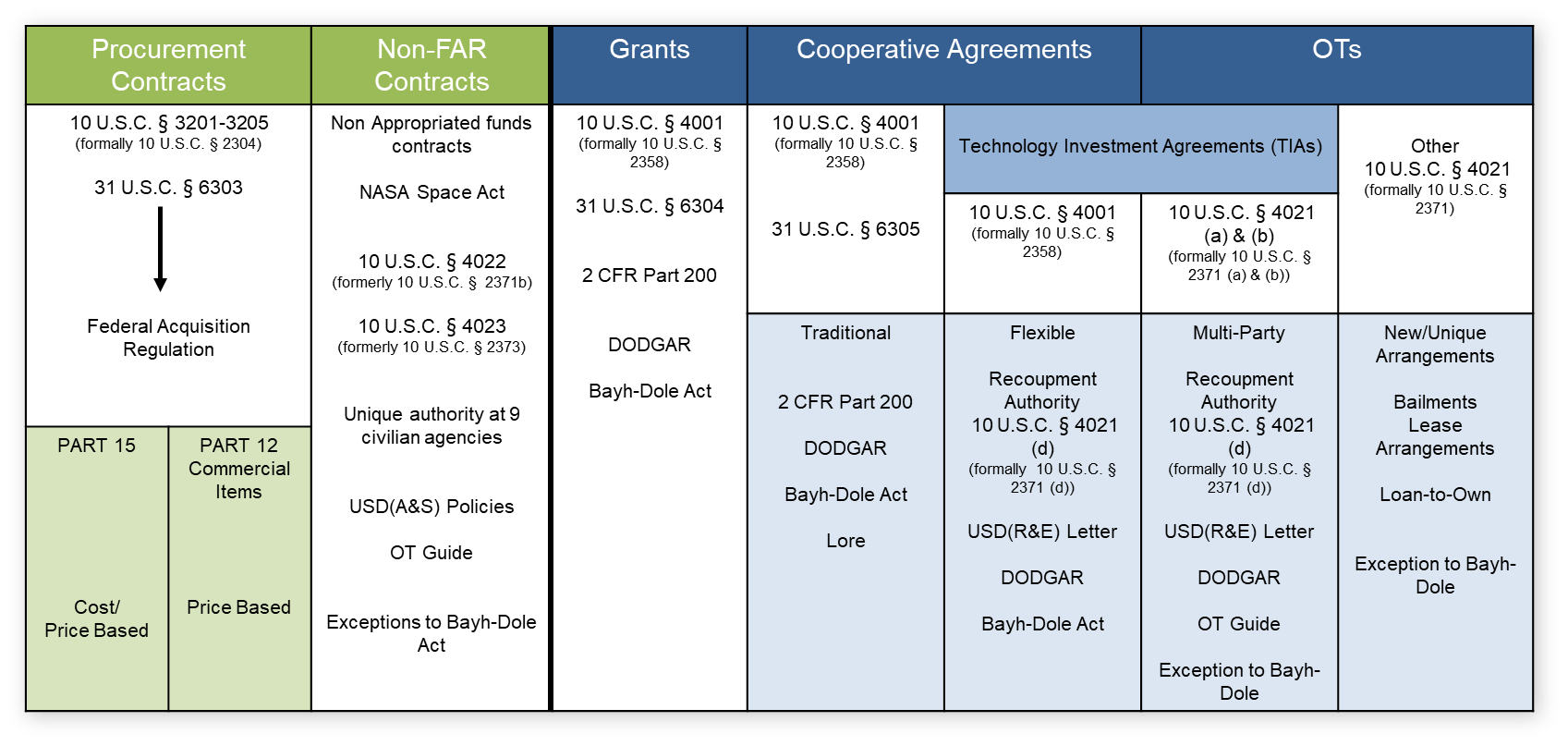 CRADA	A legal agreement between a federal laboratory and industry used for the transfer of commercially useful 	technologies from federal laboratories to the private sector and to make accessible unique technical 	capabilities and facilities.
DISTRIBUTION A – Approved for public release: distribution unlimited. DISTAR approval: 03/15/2019
‹#›
What is an OT for Prototype?
DoD may use the authority of 10 U.S.C. 4021 (formally 10 U.S.C. 2371) to carry out prototype projects that are directly relevant to enhancing the mission effectiveness of military personnel and the supporting platforms, systems, components, or materials proposed to be acquired or developed by the DoD, or improvements of platforms, systems, components, or materials in use by the armed forces.
DISTRIBUTION A – Approved for public release: distribution unlimited. DISTAR approval: 03/15/2019
‹#›
Permanent Codification
Section 845 has been repealed and replaced


P.L. 103-160, Section 845






10 U.S.C. § 4022 (formally 10 U.S.C. 2371b)
DISTRIBUTION A – Approved for public release: distribution unlimited. DISTAR approval: 03/15/2019
‹#›
What’s a Prototype?
There is no established definition in the statute
Recent DoD Policy includes the following indicia:
Proof of concept
Model or pilot
Reverse engineering to address obsolescence
Novel application of commercial technologies for defense purposes
Agile development activity
Creation, design, development, and/or demonstration of technical or operational utility
Combinations of the above
Additional follow-on development may be required
Development of a pre-production prototype
A prototype may be more than one
A prototype may be virtual or physical
DISTRIBUTION A – Approved for public release: distribution unlimited. DISTAR approval: 03/15/2019
‹#›
Basic Statutory Requirements
Further development of the prototype or acquisition in production is not required
“Proposed to be acquired or developed” does not mean a formal requirement has been established or budgeted 
Could be sub-systems, components or technologies of a larger system
Something DoD could buy if the prototype proves successful
Use competitive procedures to maximum extent practicable
Allows use of OT authority without having to justify why procurement contract, grant, or cooperative agreement is not feasible or appropriate
In fact, FY18 NDAA (P.L. 115-91, Section 867) required the SecDef to establish a preference for the use of OTs and experimental authority under 10 U.S.C. 4023 (formally 10 U.S.C. 2373) in the execution of S&T and prototype programs
Comptroller General’s access to information and review thresholds
Total agreement amount in excess of $5,000,000
Procurement Integrity Act applies
FOIA exemption applies
DoD issued the OT Guide, with OSD policy memos attached, in November 2018 
Other Transactions guide (dau.edu)
DISTRIBUTION A – Approved for public release: distribution unlimited. DISTAR approval: 03/15/2019
‹#›
Delegation of Award Authority
The authority is given to the Secretary of Defense, the Secretaries of the Military Departments, MDA, and DARPA in the statute

OSD policy has delegated the authority further
Directors of the Defense Agencies
Commanding Officer of Combatant Commands (CCMDs) with contracting authority
Directors of Field Activities (FAs) with contracting authority
Director of the Defense Innovation Unit (DIU) 

The Department of Interior (DOI) Interior Business Center can use the authority when acting as a DoD agent
DISTRIBUTION STATEMENT A. Approved for public release; distribution is unlimited
‹#›
Approval Levels
* The determinations at these levels are nondelegable (NOTE: COVID allowances)  Additionally, OTs over $500M must give 30 days advance notice to the congressional defense committees
DISTRIBUTION STATEMENT A. Approved for public release; distribution is unlimited
‹#›
Who can participate?
10 U.S.C. § 4022 (formally 10 U.S.C. 2371b)
At least one non-traditional defense contractor participating to significant extent; or
All significant participants in the transaction are small businesses or non-traditional defense contractors; or
At least 1/3 of the total cost of the prototype project is paid by the non-Federal parties; or
The agency SPE determines exceptional circumstances justify the use of the authority.
DISTRIBUTION A – Approved for public release: distribution unlimited. DISTAR approval: 03/15/2019
‹#›
What does “significant participation” mean?
It is not defined in the statute

It can include, but is not limited to:
The participation causes a material reduction in the cost or schedule
The participation causes an increase in the performance of prototype
The performer is responsible for a new key component, technology, or process on the critical path
The performer is accomplishing a significant amount of the effort 

What should not be the focus of a significant participation analysis is how much money the performer is getting

The agency’s analysis must be documented
DISTRIBUTION A – Approved for public release: distribution unlimited. DISTAR approval: 03/15/2019
‹#›
What is a non-traditional defense contractor?
Definition of “non-traditional defense contractor” is in 10 U.S.C. § 3014 (formally 10 U.S.C. § 2302(9))
An entity that is not currently performing or has not performed for at least the last one-year period preceding the solicitation of sources by the Department of Defense (DoD), any contract or subcontract for the DoD that is subject to full coverage under the cost accounting standards
DISTRIBUTION A – Approved for public release: distribution unlimited. DISTAR approval: 03/15/2019
‹#›
Production OTs
PREVIOUS STATUTORY LANGUAGE
CURRENT STATUTORY LANGUAGE
Pre-award determination requirement for specific number of units at specific target prices that would be acquired at production stage.
Allows agreement to be extended into production with production details determined at the time of production decision
DISTRIBUTION STATEMENT A. Approved for public release; distribution is unlimited
‹#›
Production OTs
The FY16 NDAA changed the follow-on production section of 10 U.S.C. 4022 (formally 10 U.S.C. 2371b) to be more practical and useful

It now allows for follow-on production transactions under the following conditions:
The follow-on effort will be awarded to the participants in the OT transaction
This now includes subawards under a IDIQ OT consortium sample
Competitive procedures were used for the selection of the participants in the OT transaction
Prototype phase was successfully completed

The follow-on effort can be awarded as an extension to the original OT, as a new OT, as a procurement contract, or under other procedures the SecDef may establish
You are not required to recomplete 
It is not considered a sole source award
DISTRIBUTION A – Approved for public release: distribution unlimited. DISTAR approval: 03/15/2019
‹#›
Notice Requirements
Recent OSD policy guidance requires that advance consideration and notice be given to industry of the potential for a noncompetitive follow-on effort
This is required regardless of the award vehicle chosen for the follow-on effort
This notice must be included in the solicitation documentation for the OT for Prototype award
The language about the potential or planned follow-on effort must also be included in the subsequent awarded Prototype OT agreement
DISTRIBUTION STATEMENT A. Approved for public release; distribution is unlimited
‹#›
Successful Completion
Determining “successful completion” of the OT for Prototype phase
The appropriate approving official determines in writing that the Prototype OT
Met the technical goals,
Satisfied established Agreement success metrics, or
Accomplished a particularly favorable or unexpected result that justifies transition 
Completion of a particular aspect of the project can occur prior to conclusion of the entire project to allow the Government to transition that aspect before completion of the prototype phase
Each OT for Prototype award will have a provision describing conditions of successful completion
DISTRIBUTION A – Approved for public release: distribution unlimited. DISTAR approval: 03/15/2019
‹#›
Why use a Prototype OT?
Reduced Government oversight will produce savings by eliminating - 
Certified cost and pricing data
Government-specific accounting systems
Complicated Government quality assurance processes

It can be a natural extension of commercial item and performance based contracting

Predominately commercial companies are pursuing the technology and you want or need them to participate
Biotech industry
Cyber industry
DISTRIBUTION A – Approved for public release: distribution unlimited. DISTAR approval: 03/15/2019
‹#›
Examples of DARPA’s OTs for Prototype Projects
DARKSTAR (Tier III -)
GLOBAL HAWK (Tier II+)
Common Ground Station (CGS)
Arsenal Ship
Laser Communications
Commercial Operations and Support Savings Initiative (COSSI)
Submarine Payload and Sensors
Airborne Communications Node (ACN)
Small Unit Operations: Situational Awareness System (SUO/SAS) 
Unmanned Combat Air Vehicle (UCAV)
Advanced Logistics Project (ALP)
Robotic Servicing of GeosynchronousSatellites (RSGS)
Vertical Takeoff and Landing Unmanned Aerial Vehicle (VTOL UAV)
Hummingbird
Reconnaissance, Surveillance, Targeting Vehicle (RST-V)
Tactical Common Data Link (TCDL)
Canard Rotor/Wing (CRW) 
Future Combat System (FCS)
Hypersonic Test Vehicle (HTV) I and II
High Performance Computing
Aircrew Labor In-Cockpit Automation System (ALIAS)
Experimental Space Plane
Tactically Exploited Reconnaissance Node (TERN)
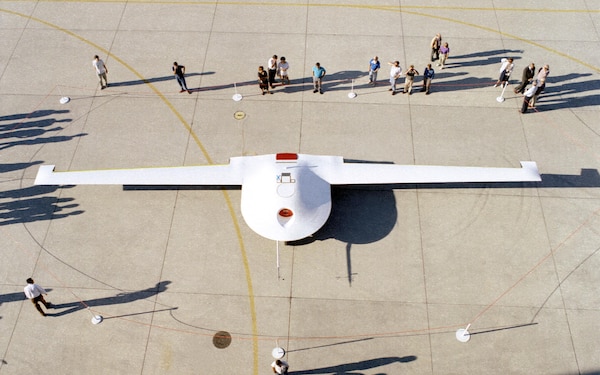 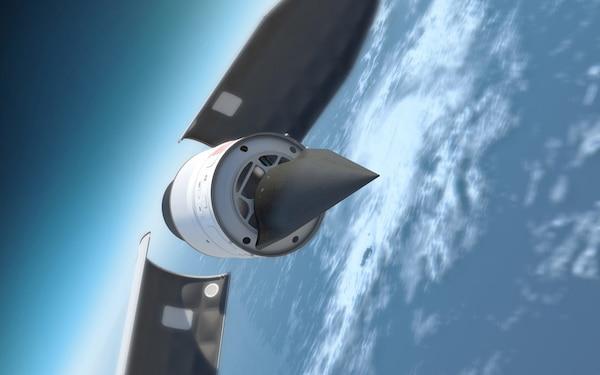 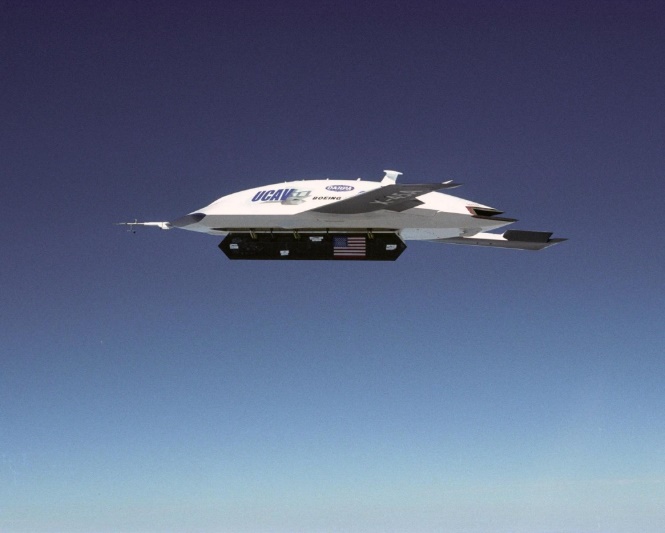 DISTRIBUTION A – Approved for public release: distribution unlimited. DISTAR approval: 03/15/2019
‹#›
Acquisition Strategy
DISTRIBUTION A – Approved for public release: distribution unlimited. DISTAR approval: 03/15/2019
‹#›
Acquisition Strategy
The culture of requirements generation is part of the Federal Government affordability problem

The key to using the Tool Box is understanding what impediments exist and what tool will best address the current situation

Government team must have all the relevant disciplines involved as early in the planning stages as possible
Contracts, Technical, Legal and Industry
DISTRIBUTION A – Approved for public release: distribution unlimited. DISTAR approval: 03/15/2019
‹#›
Acquisition Strategy
Industry has an important role to play and can provide a great deal of valuable information and insight to the Government team
Early involvement can help determine program direction
Identify requirements barriers
What the Government needs
How the Government inspects
What the Government desires as a deliverable
Identify teaming barriers
Overcoming preconceived notions of Government requirements
DISTRIBUTION A – Approved for public release: distribution unlimited. DISTAR approval: 03/15/2019
‹#›
DoD Solicitation and Award Approaches
Procurement Contract
Solicitation		-        RFP/BAA/Commercial Solutions Opening (CSO)
Type		-        Cost-based pricing
Recipient		-        Any organization
Requirement	-        Government defined


Grant/Cooperative Agreement
Solicitation 	-         BAA/Research Announcement (RA)
Type		-         Typically fixed sum
Recipient		-         Typically university or non-profit
Requirement	-         Basic research, state-of-the-art problem
DISTRIBUTION A – Approved for public release: distribution unlimited. DISTAR approval: 03/15/2019
‹#›
DoD Solicitation and Award Approaches (continued)
Other Transaction for Research or TIA
Solicitation	- BAA/Research solicitation
Type - Typically milestone payments
Recipient - Typically consortium or commercial firm
Requirement - Broad scientific problem, little or no predetermined solution

Other Transaction for Prototype
Solicitation	- BAA/PA/Program Solicitation (PS)/CSO
Type - CPFF, CPIF, milestone payment
Recipient - Typically team or commercial firm
Requirement - Few or no requirements/broad government goals/performer solutions through cost, schedule and technical trades
DISTRIBUTION A – Approved for public release: distribution unlimited. DISTAR approval: 03/15/2019
‹#›
The Solicitation
Other Transactions for Prototypes
DISTRIBUTION A – Approved for public release: distribution unlimited. DISTAR approval: 03/15/2019
‹#›
Solicitation Process
Plainly worded Program Solicitation 
Include a detailed discussion of the entire program plan, including all phases, schedule, budget, management processes
Include discussion of the possibility or plan to move into production without recompetition
Consider issuing a draft solicitation for industry to review and provide comments
Include any true requirements
May include notional Task Description Document (TDD), payable milestones, deliverables
Include a draft agreement with the Government’s preferred terms and conditions
Remind potential proposers that everything, except for any true requirements, is negotiable
Emphasize that the notional TDD, milestones and agreement terms are just offered to give them somewhere to begin
Industry is expected to design and propose their solution to the problem
Consider having an Industry Day, especially if your agency or the potential proposers are new to OTs
Publish the draft solicitation prior to the Industry Day 
Allow for questions and even private breakout sessions
Think of ways to facilitate attendee networking for teaming purposes
DISTRIBUTION A – Approved for public release: distribution unlimited. DISTAR approval: 03/15/2019
‹#›
Selection Process
You can come up with any process that works well for you and gets good proposals
You aren’t required to use the processes in FAR Part 15 or Part 35, but you can incorporate useful aspects 
Keep the process streamlined and simple
Key aspects to include in any solicitation selection process 
Give the proposers detailed notice in the solicitation	
Clearly describe the selection process to the proposers
Clearly describe what is expected from the proposers
Include evaluation factors and stick with them
Above all, be fair to everyone and don’t give anyone an unfair competitive advantage
One big difference is the level of documentation
Evaluator consensus report to the Selection Authority may be the sole documentation describing the detailed technical, cost, and management evaluation and deliberations.
Selection Authority’s ultimate decision will be documented in a separate memo
Consider other options that might benefit your selection and program
Oral presentations
Rolling downselections
DISTRIBUTION A – Approved for public release: distribution unlimited. DISTAR approval: 03/15/2019
‹#›
Rolling Downselections
Because OTs are not subject to CICA, there is no issue of scope or competition issues as the program continues.
Programs can be structured into phases without having to pre-negotiate options at the time of award – additional phases will be negotiated and included in the agreement at the end of the prior phase
Advantages
Allows the negotiation process to move more quickly
In the early phases, the terms and conditions are simpler or some can be deferred 
Cost/price is generally lower and easier to estimate
Allows the Government to watch and learn during each phase before soliciting for the next phase
Maintains the Government’s competitive leverage until much later in the program
Low dollar value initial phases allows for award to multiple competitors 
Puts off the decision of “the winner” until later in the program
Allows for discrete programmatic decision points
Disadvantages
Can be time-consuming to track multiple teams, issue multiple solicitations, and/or renegotiate at various decision points
Too much work for small programs
DISTRIBUTION A – Approved for public release: distribution unlimited. DISTAR approval: 03/15/2019
‹#›
Sample Structure of a Rolling Downselect
Phase I
Scope = design concepts and/or trade studies
Duration = generally 6 months or less 
Payment terms = often payable milestones with fixed Government obligation
Terms and Conditions = usually simple and flexible/little need to address difficult negotiation issues yet like IP rights as long as competition is maintained
Awards = multiple
DISTRIBUTION A – Approved for public release: distribution unlimited. DISTAR approval: 03/15/2019
‹#›
Sample Structure of a Rolling Downselect
Phase II
Scope = Detailed design
Duration = Generally longer duration (can be 12 months or more)
Payment terms = Milestone payments are often the most reasonable/specific approach should consider program, cost and technical risks 
Terms and conditions = If there’s still on-going competition, terms will be more detailed but many difficult negotiation issues (i.e. IP) may not be addressed/finalized
Awards = Multiple
DISTRIBUTION A – Approved for public release: distribution unlimited. DISTAR approval: 03/15/2019
‹#›
Sample Structure of a Rolling Downselect
Phase III
Scope = Prototype build
Duration = Will depend on the complexity and number of prototypes (often 12 months or more)
Payment terms = Milestone payments often still most reasonable/specific approach should consider program, cost and technical risks 
Terms and Conditions = terms and conditions must be fully negotiated before competition leverage is lost
Awards = One
DISTRIBUTION A – Approved for public release: distribution unlimited. DISTAR approval: 03/15/2019
‹#›
Sample Structure of a Rolling Downselect
Phase IV
Scope = Test and Evaluation
Duration = Usually based on negotiated test plan
Payment terms = fixed price with incentives or reasonable approach to address risk
Terms and Conditions = no additional terms generally needed
Awards = One
DISTRIBUTION A – Approved for public release: distribution unlimited. DISTAR approval: 03/15/2019
‹#›
Sample Structure of a Rolling Downselect
Phase V
Phase VI
Scope = life-cycle operations and support
Scope = fabrication of additional prototypes or production quantities
Duration = Dependent on complexity and quantity
Payment terms = firm fixed price, payable milestones
Terms and Conditions = If any, additional terms might be necessary relating to production
Awards = One
DISTRIBUTION A – Approved for public release: distribution unlimited. DISTAR approval: 03/15/2019
‹#›
Additional Considerations
If the program is a Major Defense Acquisition Program (MDAP)
Requirement for USD(A&S) approval
Applicability of the DoD 5000 series will be determined by the size and complexity of the program, regardless of the award vehicle chosen
Transitioning from prototype to production
The Prototype OT authority allows the Government to decide about whether to go into the production phase and the details of that phase as late as the end of the Prototype OT agreement
The production phase can be awarded through a variety of vehicles and need not be recompeted if the Prototype OT award was competitively awarded and appropriate notice was given in the Prototype OT solicitation and agreement
Recent OSD Policy has some new requirements
Prototype OT solicitations and agreements must include notice that a follow-on Production OT is possible
The Prototype OT agreement must include language defining successful completion
Production decisions will require an additional review and approval process
A transition plan should be included in the OT acquisition strategy addressing the approach to move into production
DISTRIBUTION A – Approved for public release: distribution unlimited. DISTAR approval: 03/15/2019
‹#›
Key Elements to Effective Use of OT Authority
Top level management interest and support

Technical program managers who understand the authority and see opportunities to use it

Positive attitude and close cooperation among legal, program, and contracting personnel
DISTRIBUTION A – Approved for public release: distribution unlimited. DISTAR approval: 03/15/2019
‹#›
Teaming
DISTRIBUTION A – Approved for public release: distribution unlimited. DISTAR approval: 03/15/2019
‹#›
The Essence of Teaming Relationships
In complex acquisitions or programs, it is rare that all tasks can be accomplished by a single contractor

Contractors come together to accomplish a contract or program for a variety of reasons
Most common reason is make money
Goal may also be to create strategic alliances – either short or long term – in both the government and commercial sectors

Commercial companies often work together in structures based on two different sets of market forces
DISTRIBUTION A – Approved for public release: distribution unlimited. DISTAR approval: 03/15/2019
‹#›
The Appropriate Kind of Team Depends on the Strategic Direction
Horizontal Teaming
Multiple competitors who come together to accomplish a common goal or solve a common problem
Advantages
The joining of major players in an industry can bring a lot of resources to bear on a common issue
Disadvantages
Competitors in the same industry are suspicious of each other and generally don’t like to share with each other
T3
T4
T2
T5
T1
R&D
DISTRIBUTION STATEMENT A. Approved for public release; distribution is unlimited
‹#›
The Appropriate Kind of Team Depends on the Strategic Direction
Vertical Teaming
User

Marketer

Suppliers

Manufacturers

Technology and 
Know-How

Researchers
Multiple companies who each play a role at a different stage of a product’s lifecycle
Advantages
The players are not competitors but are part of a symbiotic relationship
Disadvantages
Finding each other and establishing these relationships can take time working toward a common goal
R&D
DISTRIBUTION STATEMENT A. Approved for public release; distribution is unlimited
‹#›
Team Structures
Generally the team structure should be the decision of the team members and form organically
There may be reasons for the Government to dictate a particular structure but teams tend to work together better if the decision is left to them
There is a variety of team structures that might evolve but they tend to fall under three basic groupings
Prime/subcontractor relationship
Partnership
Multi-party relationship
Each has its advantages and disadvantages
Some are more familiar to the Government 
Some work better in certain types of arrangements
Some are easier to manage – either by the team itself or the Government
Regardless of the structure, before entering to the agreement, the Government needs to understand the legal relationship it will have with the team
With whom will the Government have privity of contract?
DISTRIBUTION A – Approved for public release: distribution unlimited. DISTAR approval: 03/15/2019
‹#›
Privity of Contract
A contract law doctrine that prevents any person from seeking the enforcement of a contract or suing on its terms, unless they are a party to the contract

In general, this means that the signatories to the contract are the parties and only they will be bound to the contract terms

Who does the Government have privity of contract with in our three basic examples?
DISTRIBUTION A – Approved for public release: distribution unlimited. DISTAR approval: 03/15/2019
‹#›
Privity of Contract in a Prime/Sub Relationship
No privity of contract between the Government and the Subcontractor
Prime contracts with the Subcontractor
Government contracts with the Prime
Government enters into a contract under federal law with prime contractor (single signatory)

Prime enters into commercial contracts under applicable state law with subcontractors

As the only other party to the contract, prime is the only one responsible to the Government for performance 

Government has no contractual relationship with the subcontractors
DISTRIBUTION A – Approved for public release: distribution unlimited. DISTAR approval: 03/15/2019
‹#›
Prime/Sub Relationships
Advantages
The most familiar arrangement for most people
There is one person is clearly responsible to the Government
There is only one person with whom to negotiate 
The prime is responsible for managing the subcontractors and addressing any issues
Only the prime can file suit with the Government

Disadvantages
This structure creates an artificial separation between the Government and the sub-tier participants
If the prime doesn’t perform, the whole thing falls apart
If the prime doesn’t manage the team well, it can either fall apart or the Government finds itself in the middle
You cannot change leadership mid-program
There is a cost to having a prime – pass-through fee
DISTRIBUTION A – Approved for public release: distribution unlimited. DISTAR approval: 03/15/2019
‹#›
Privity of Contract in a Relationship with a Partnership
Contractor A and Contractor B enter into a partnership relationship governed under state law
Partnership becomes a separate legal entity and is treated like a separate person
Both partners share jointly in the responsibilities and rewards of the partnership
Government enters into a federal contract with the partnership 
Partnership enters into commercial contracts with the subcontractors
Government has privity of contract with the partnership – and by extension each partner
Government has no privity of contract with the subcontractors
Government
Partnership
(Contractor A and Contractor B)
Subcontractor
Subcontractor
DISTRIBUTION A – Approved for public release: distribution unlimited. DISTAR approval: 03/15/2019
‹#›
Partnership Relationships
Advantages
The partnership is a legal entity so, in many ways, it’s like dealing with a prime
It can leverage the resources and talents of all the partners
The partnership determines how it will internally manage itself and present a united front to the Government
The terms of the partnership may allow new members to be added or some to leave the partnership
Leadership of the partnership can adjust and evolve with program progression
The partners are generally jointly and severally liable for the performance of the partnership 

Disadvantages
The relationship of the partners can cause internal conflict
If the partners are usually competitors, they may not easily share information or work between them
If the partners don’t have an equal relationship – either in voting on partnership decisions or in benefits received – it can make for a difficult relationship
The partnership needs to be established and formalized before negotiating with the Government, which can add time to the process
DISTRIBUTION A – Approved for public release: distribution unlimited. DISTAR approval: 03/15/2019
‹#›
Privity of Contract in a Relationship with a Multi-party Team
Government
Lead Member
AdministrativeCoordinator
Team Member
Team Member
Team Member
Team membership and dynamics defined by a contract signed by all members (i.e. Articles of Collaboration)
Team elects one member to act as their agent with the Government or hires an administrative coordinator
Government signs agreement with the team as a whole – the team agent actually signs the agreement
Government has direct privity with all team members
DISTRIBUTION A – Approved for public release: distribution unlimited. DISTAR approval: 03/15/2019
‹#›
Multi-Party Relationships – Consortia, etc.
Key attributes for success
The team/consortium does not have to be a legal entity (i.e. partnership, joint venture) but must be bound together legally before signing the OT with the Government 
This binding document will be some type of teaming agreement or Articles of Collaboration
Includes a set of terms and procedures which will govern the activities and relationships of the participants in the team and how they will interact as a group with the Government under the agreement
Management structure
Process for inclusion or removal of team members
Disputes procedure
Technology and information sharing
Intellectual property handling
Payment mechanisms
Agent election
The Government is not a party to the document and should not dictate its terms
It’s a commercial arrangement
At most, we want to know it’s been signed and that the Government does not have any responsibilities under it
The binding document needs to be in place and executed by the members before the agreement with the Government can be signed
Ideally it should be in place prior to negotiations with the Government
The team needs to address how risks, rewards, and responsibilities will handled internally before they can effectively negotiate terms with the Government
DISTRIBUTION A – Approved for public release: distribution unlimited. DISTAR approval: 03/15/2019
‹#›
Multi-Party Relationships – Consortia, etc.
To function properly, the parties to the agreement must be the Government and the Team
The Team will generally elect one of the members to act as its agent
The team agent will sign documents on behalf of the Team and will receive payment from the Government
The Team’s binding document will explain the agent relationship and the duties and responsibilities of the agent
The Team agent can change over the life of the relationship
The Team leader and the Team agent can be two separate members
Everyone in the Team should play an active role in the program
Depending on the binding document, the membership of the Team can change over time
The Team is responsible for performance of the members
It should be monitoring progress and schedules
If a performing member should fail, it is the responsibility of the remaining Team members to address and remedy the problem
DISTRIBUTION A – Approved for public release: distribution unlimited. DISTAR approval: 03/15/2019
‹#›
Multi-Party Relationships – Consortia, etc.
Advantages
Because the team has chosen to work together in a collaborative way, the hope is that the alliance will be advantageous to all members and continue past this agreement
Since the Government has signed the agreement with the entire team, it can have technical insight and visibility into all levels of technical and managerial actions
If any cost sharing is required or leveraged, it will come from the team as a whole – how they choose to allocate the cost share internally is up to them
Since the team as a whole is bound to the Government and responsible for performance, the responsibility is on the team to self-police the effort and quickly take action if there are issues
Leadership of the effort can change as the effort evolves
Disadvantages
While the team as a whole is the party to the agreement and the Government has privity with all the members, it is still important that the membership select a strong leader to maintain the vision and direction of the efforts
Loose confederations and management by committee doesn’t really work well
The larger the team membership, the more important strong leadership and management is
This type of relationship is relatively unfamiliar to the Government and may cause some cultural problems for us
DISTRIBUTION A – Approved for public release: distribution unlimited. DISTAR approval: 03/15/2019
‹#›
R&D Performance Agreement - Team
DARPA
Team
Commercial Company/Agent
Commercial Company/Lead
Commercial Company
Commercial Company
University
Small Business
DISTRIBUTION A – Approved for public release: distribution unlimited. DISTAR approval: 03/15/2019
Major System Development - Team
DARPA
Team
Shipyard
Shipbuilder
Systems Integrator
Non-Traditional Performer
Commercial Company
Small Business
DISTRIBUTION A – Approved for public release: distribution unlimited. DISTAR approval: 03/15/2019
‹#›
Joint Funding Agreement
Funding Sources and Overall
Management (funds pass through – no burden)
Jet Engine Manufacturers
DARPA
$
Bank Account
Integrating Subcontractor
Administration (fee for service-no burden)
Materials
Manufacturer
Materials Manufacturer
Materials Manufacturer
R&D
Teams
DISTRIBUTION A – Approved for public release: distribution unlimited. DISTAR approval: 03/15/2019
‹#›
Resource Sharing in Other Transactions
DISTRIBUTION A – Approved for public release: distribution unlimited. DISTAR approval: 03/15/2019
‹#›
Resource Sharing
There should be evidence in industry’s proposal or management plan of its commitment to and self-interest in the success of the program
Reduces the need for Government oversight
Reflected in the resource share proposals

Proposing team needs to meet the resource sharing requirement
It does not need to be uniformly imposed on all team members
DISTRIBUTION A – Approved for public release: distribution unlimited. DISTAR approval: 03/15/2019
‹#›
Resource Sharing under 10 U.S.C. 4021(formally 10 U.S.C. 2371)
Private sector resource sharing is required by the original OT statute for all Research Other Transactions
Statute requires 50/50 resource sharing to the extent deemed practicable
Variances from the 50/50 requirement may be reasonable in certain circumstances
To attract participants, particularly small businesses or inventors
Unusual technical or business risk
Prior substantial investment
Technology has strong military relevance
What’s important is evidence of commitment to pursue the technology into commercialization
DISTRIBUTION A – Approved for public release: distribution unlimited. DISTAR approval: 03/15/2019
‹#›
Resource Sharing under 10 U.S.C. 4022 (formally 10 U.S.C. 2371b)
Originally the OT for Prototype authority did not have a resource sharing requirement because it was intended for primarily military items
In FY01, the requirement for 1/3 resource share was added to dissuade large defense contractors from participating in Prototype OTs without finding non-traditional subcontractors
It is not the Government’s goal to get resource sharing in Prototype OTs
The goal is for the large defense contractors to also seek out non-traditional partners and innovative solutions at the sub-tier levels
If a large defense contractor is cost sharing, it is by choice and the question should be is whether an OT is the appropriate vehicle if there is no nontraditional participation
DISTRIBUTION A – Approved for public release: distribution unlimited. DISTAR approval: 03/15/2019
‹#›
General Principles
The proposer’s specific statement of work or TDD should dictate the appropriate amount and type of resource share
We are looking for “resource sharing” and not “resource matching”
The goal is to bring to the program assets that will be used in performance of the program, not just items with inherent value
Good resource sharing is straightforward and clear
DISTRIBUTION A – Approved for public release: distribution unlimited. DISTAR approval: 03/15/2019
‹#›
Evaluation of Resource Sharing
Cash: Outlays of funds to support the total program
In-Kind:  Reasonable value of equipment, materials, or other property used in the performance of the work to be done under the agreement
Two components of resource sharing
DISTRIBUTION A – Approved for public release: distribution unlimited. DISTAR approval: 03/15/2019
‹#›
What constitutes cash?
Components of cash contributions
Sources of cash
Direct labor
Benefits 
Direct overhead
Materials expenses
IR&D pool
Profit or fee from another Government contract
Overhead or capital equipment expense pool
DISTRIBUTION A – Approved for public release: distribution unlimited. DISTAR approval: 03/15/2019
‹#›
Independent Research and Development (IR&D)
Described in FAR 31.205-18
Equivalent to commercial industry use of internal R&D
Funds are under the discretion of the contractor

                 Sample
OTsSOW
OTsSOW
S&T Project SOW
IR&D SOW
IR&D SOW
CORRECT
WRONG
DISTRIBUTION A – Approved for public release: distribution unlimited. DISTAR approval: 03/15/2019
‹#›
What constitutes in-kind?
Components of In-Kind
Equipment/space/land – fair market value
In-house materials
Intellectual Property
Must be central to the program 
Real or incidental resource
Fair market value
Valuation of In-Kind
Burden of proof is on the proposer to make a case 
Key elements will be the relevancy to and method of use in the program, as well as proof of commercial value
Constraints
No foregone profit or fee
No cost of money or profit/fee
No sunk costs of prior research unless a reasonable valuation and relevance to the current program can be established
DISTRIBUTION A – Approved for public release: distribution unlimited. DISTAR approval: 03/15/2019
‹#›
Key Considerations Before Accepting In-Kind Resources
Is the proposed in-kind necessary to the overall statement of work of TDD?

Is it under the control of the proposer’s program management team?

Is this the only source for the in-kind?

How has the in-kind been valued?
Is it reasonable?
Is it supported by verifiable data?
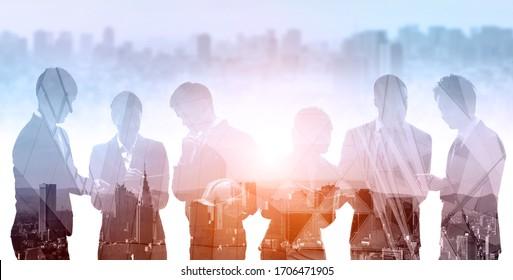 DISTRIBUTION A – Approved for public release: distribution unlimited. DISTAR approval: 03/15/2019
‹#›
Quality of Sources of Resource Sharing
Highest Quality
Cash or other liquid assets

Moderate Quality
In-kind commitments of resources
Fair market value of facilities and equipment dedicated to the program

Low Quality
Non-dedicated personnel
Non-dedicated in-kind

Poor Quality
Cash or in-kind which availability is not clearly or convincingly demonstrated
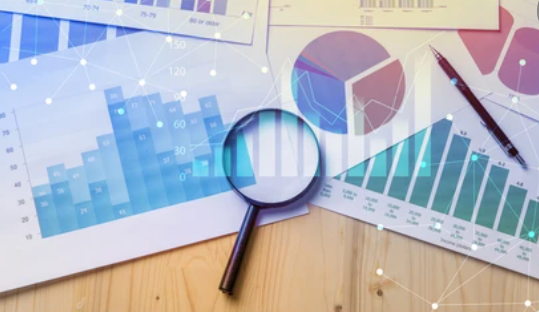 DISTRIBUTION A – Approved for public release: distribution unlimited. DISTAR approval: 03/15/2019
‹#›
Resource Sharing Lessons Learned
You need to be knowledgeable about:
Availability
Timeliness
Control of Resources
Document your file
What sources of resource sharing you accepted
How you determined the value of in-kind contributions
Document the value of in-kind contributions, by team member, in the agreement
Do not overvalue in-kind contributions
It can change the risk ratio
Performers entering into agreements with resource sharing don’t get fee – it would change the share ratio
DISTRIBUTION A – Approved for public release: distribution unlimited. DISTAR approval: 03/15/2019
‹#›
Milestone Payments
DISTRIBUTION A – Approved for public release: distribution unlimited. DISTAR approval: 03/15/2019
‹#›
A Different Way to Pay
Why create a different payment methodology?
There is a concern in the private sector over the way the Government pays
Firm Fixed Price
Cost Reimbursement
We needed to foster a new relationship with industry that included getting them paid more quickly using their own internal systems and processes
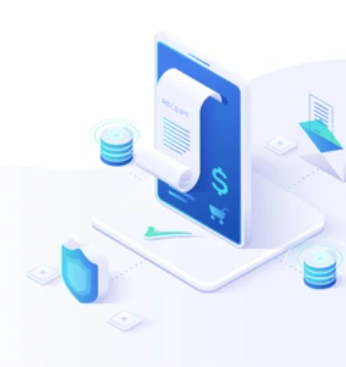 DISTRIBUTION A – Approved for public release: distribution unlimited. DISTAR approval: 03/15/2019
‹#›
What are Milestone Payments?
Methods of financing the Government’s share of agreement expenditures
Payments are triggered by successful performance of observable technical events
Generally quarterly events (i.e. key test, PDR, CDR, demonstration)
Some activity significant to the progress of the program
“Success” does not necessarily mean the technology was successful
Establish accomplishment criteria for each milestone
Focus on the necessary effort to reach the milestone and perform the event
Even if the event is a failure, they should still be paid if they did all the necessary effort to be fully prepared for the event

Each milestone has a value that is negotiated at the time of award
Value is typically based on a good faith estimate of the level of effort necessary to reach the milestone
Milestones may have to be prospectively adjusted as the program progresses for both value and performance objectives
Focus should be on the value received to date, not the costs expended
DISTRIBUTION A – Approved for public release: distribution unlimited. DISTAR approval: 03/15/2019
‹#›
Two Types of Milestone Payments
Fixed Milestones
Each milestone amount is fixed at the time of award
If the performer achieves the milestone, it is paid the milestone amount, regardless of actual costs 
Milestones can be prospectively adjusted but not retroactively
Milestones will not generally match actual expenditures
Generally the team will be simultaneously working toward future milestones
The payment they receive will only represent the effect to get to the milestone event at issue

Expenditure-based Milestones
Milestones have an estimated amount but payment will be based on actual costs 
Milestone payment is still dependent upon achieving the milestone
If the milestone is not achieved, there is no payment and the parties will need to discuss the future of the program
Actual expenditures may be used in making annual adjustments to future milestones
DISTRIBUTION A – Approved for public release: distribution unlimited. DISTAR approval: 03/15/2019
‹#›
How do I . . . .
Establish payable milestones?

Treat them during performance of the agreement?
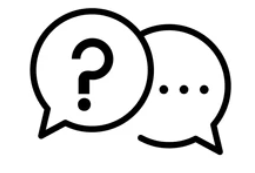 DISTRIBUTION A – Approved for public release: distribution unlimited. DISTAR approval: 03/15/2019
‹#›
I-STAR Program
I-STAR Program demonstrates state-of-the-art military capabilities 
Initial design phase activities (SRR, PDR, CDR, & Risk Reduction Testing)
Prototyping phase activities (Material ordering, Manufacturing, Integration & Checkout)
Prototype Testing in representative operational environment with a Final Report

13 Payable Milestones were constructed across a 36-Month PoP

Balance Milestone Payment amounts against forecasted Expenditures

Reasonable Share of OT Costs between Government and Contractor
Financial Summary
Total Proposal 				$135.0M
Total In-Kind (In-House Equipment)	$10.0M	
Total Estimated Cash Expenditures	$125.0M
Government Cash Share 		$110.0M (88%)
Contractor Cash Share (IR&D)		$15.0M (12%)
DISTRIBUTION A – Approved for public release: distribution unlimited. DISTAR approval: 03/15/2019
‹#›
I-STAR Program
This following sample milestone plan does not include Contract Line Item Numbers (CLINs), Accounting Classification Reference Numbers (ACRNs) and Lines of Accounting (LOAs) for ease of viewing.  Tie CLINs, ACRNs and LOAs to specific milestones in your own plans to facilitate the payment process.
DISTRIBUTION STATEMENT A. Approved for public release; distribution is unlimited
‹#›
I-STAR Program - Milestones
DISTRIBUTION A – Approved for public release: distribution unlimited. DISTAR approval: 03/15/2019
‹#›
Intellectual Property
DISTRIBUTION A – Approved for public release: distribution unlimited. DISTAR approval: 03/15/2019
‹#›
The Basics of Intellectual Property
An intangible creation of the human mind, usually expressed or translated into a tangible form, that is assigned certain rights of property
Why is it important?
Protection of intellectual property is one of the few specific topics mentioned in the United States Constitution
Article I, Section 8, Clause 8, grants Congress the right to create the patent and copyright systems
The Patent and Trademark Office (PTO) and the Copyright Office in the Library of Congress are two of the oldest civilian agencies in the Federal Government
The Founding Fathers wanted authors and inventors to share their creative works with society at-large with the understanding that their rights in those works would be protected for a limited period of time
What protects it?
A myriad of federal and state laws
As to regulatory guidance, the FAR provides the main coverage of patentable inventions for all agencies while DoD looks to the DFARS for coverage of technical data and computer software
DISTRIBUTION A – Approved for public release: distribution unlimited. DISTAR approval: 03/15/2019
‹#›
Basic Protection Methods
Over the years, four basic intellectual property (IP) protection methods have been created
Patent
Protects new, unobvious and useful inventions
Can include utility, design, and plant/animal patents
Copyright
Protects original works of authorship embodies in a tangible medium of expression
Trademark 
Establishes exclusive rights to use marks that distinguish one’s goods and services from another
Trade Secret
Protects secret business information from unauthorized use or disclosure
In exchange for making their IP public, authors and inventors are granted a limited monopoly to use that IP and prevent others from doing so without their permission
Once the limited monopoly period expires, however, the IP becomes available to society for any one to use without restriction
DISTRIBUTION A – Approved for public release: distribution unlimited. DISTAR approval: 03/15/2019
‹#›
Patents
To qualify for a patent, an invention must be:
Be within the statutory subject matter
Must be useful and novel 
Must not be obvious from the prior art to a skilled person

Types of patents
Utility – covers processes, machines and methods of manufacturing
Design – covers visual ornamental characteristics of an item
Plant and Animal – covers asexually reproduced plants and animals

What can’t be patented?
Laws of nature or scientific principles (i.e. biology, chemistry, physics, math)

Duration of patents
Utility and plant/animal patents – 20 years from the filing date of the application (before 6/8/95 – 17 years from issue date or 20 years from filing date)
Design patents – 15 years from issuance (before 05/13/15 – 14 years)
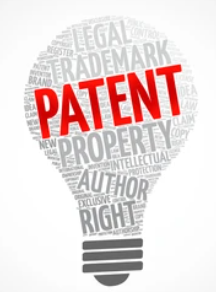 DISTRIBUTION A – Approved for public release: distribution unlimited. DISTAR approval: 03/15/2019
‹#›
The Bayh-Dole Act
Major statutory framework governing ownership and use of patentable inventions in Government contracts
Passed in 1980 and codified at 35 U.S.C. 200, et seq.
The statutory language applies to non-profits, including universities and small businesses
In 1983, by executive order, the President extended coverage to large business as well
Applicable to procurement contracts, grants and cooperative agreements
General policy of the Act
Promotion of commercialization and public availability of inventions created under Government contracts
Assurance that the Government would receive sufficient rights in the inventions for its use
DISTRIBUTION A – Approved for public release: distribution unlimited. DISTAR approval: 03/15/2019
‹#›
The Bayh-Dole Act
What rights does the Government get in the invention?
A license that is Federal Government-wide and:
Non-exclusive
Nontransferrable
Irrevocable
Paid up

What does the license allow the Government to do?
Practice the invention itself
Have it practiced for or on behalf of the Government throughout the world

This type of license is commonly referred to as a “Government Purpose Right” or GPR
DISTRIBUTION A – Approved for public release: distribution unlimited. DISTAR approval: 03/15/2019
‹#›
Copyrights
What is covered under copyright?
Original works of authorship embodied in a tangible medium of expression
Confers a bundle of rights
Reproduce the work
Make derivative works of the work
Distribute copies of the work
Publicly perform the work
Publicly display the work
The owner can give away one right in the bundle, any combination of rights or the whole bundle
Unique aspects of copyright
You can only copyright your expression of the idea, not the idea itself
You cannot prevent someone else from independently creating and disseminating the work
Your work must be embodied in a tangible medium to be protected
To be protected it must be original
It can include published or unpublished works that are marked or unmarked
U.S. Government employees can never get a copyright for works created during the course of their official duties
DISTRIBUTION A – Approved for public release: distribution unlimited. DISTAR approval: 03/15/2019
‹#›
Copyrights
Duration of a copyright
For works created after July 1, 1978
Life of the author plus 70 years
For joint works, the 70 year period begins with whoever dies last
For works for hire, anonymous works and pseudonymous works
95 years from first publication or
120 years from creation, whichever is shorter

Copyright is also unique in that the law allows for infringement in certain situations called fair use
Factors to consider if a use is fair
The purpose and character of the use (commercial vs nonprofit vs educational)
The nature of the work (factual vs creative/published vs unpublished)
The amount and substantiality of the portion used in relation to the whole, AND
The effect on the potential market for the work
DISTRIBUTION A – Approved for public release: distribution unlimited. DISTAR approval: 03/15/2019
‹#›
Technical Data and Computer Software
The two main DFARS clauses
252.227-7013 – Rights in Technical Data – Noncommercial Items
252.227-7014 – Rights in Noncommercial Computer Software and Noncommercial Computer Software Documentation
Four basic levels of license rights
Unlimited – Right to use, modify, reproduce, perform, display, release or disclose technical data in whole or in part, in any manner, and for any purpose whatsoever, and have or authorize others to do so
Government Purpose Right – same as GPLR in patents
Limited (applies only to technical data) – Right to use, modify, reproduce, release, perform, display, or disclose technical data, in whole or in part, within the Government
Restricted (applies only to noncommercial computer software) – basically a shrink-wrap license
There is always the option to specially negotiate rights and DoD encourages it with a small limitation
Don’t get less than limited rights for technical data or restricted rights for computer software
DISTRIBUTION A – Approved for public release: distribution unlimited. DISTAR approval: 03/15/2019
‹#›
Technical Data and Computer Software
What rights do you get when?
Unlimited rights
Data or software developed exclusively with Government funds
Software documentation required to be delivered under the contract
Studies, analyses, test data and similar data produced for this contract
Form, fit and function data – data describing overall physical, functional, and performance characteristics of an item
Government Purpose Rights (GPR)
Software, items, components, or processes developed with mixed funding
The Government gets GPR for five years or other negotiated period, after which the right converts to unlimited
Limited Rights (technical data only)
Items, components, and processes developed exclusively at private expense
This category does allow for release to Government support contractors and gives the owner the right to ask for NDAs executed directly with the support contractors
Restricted Rights (computer software and software documentation only)
Noncommercial computer software developed exclusively at private expense
This category does allow for release to Government support contractors and gives the owner the right to ask for NDAs executed directly with the support contractors
DISTRIBUTION A – Approved for public release: distribution unlimited. DISTAR approval: 03/15/2019
‹#›
IP Coverage
DISTRIBUTION A – Approved for public release: distribution unlimited. DISTAR approval: 03/15/2019
‹#›
Intellectual Property and OTs
Negotiation Factors
Allocation of rights may depend on the technology 
Learn about the standard rights in the industry
Take into account contractor investment through both resource sharing and previous investments
Always keep in mind the goal of both the proposing team and the Government set out in the agreement vision statement and their commercialization plan
There are no standard approaches or required positions

Some items to consider
Dealing with the Freedom of Information Act (FOIA)
Government support contractors
DISTRIBUTION A – Approved for public release: distribution unlimited. DISTAR approval: 03/15/2019
‹#›
Intellectual Property and OTs for Prototypes
In negotiating for Prototype OTs, the Government should consider leveraging intellectual property rights for cost savings
The level of intellectual property rights offered by the team can be considered in the evaluation of the overall business deal
Negotiating intellectual property can be a cultural challenge for both traditional defense contractors and the Government team
Remember, the intellectual property rights given to the Government live on forever, long after the agreement is over
As you plan your acquisition, you need to consider the life cycle of the technology, not the period of performance of the OT
You want to negotiate as complete an intellectual property package as you can while you still have competitive leverage
If you are flexible with regards to intellectual property (or cannot be), be upfront and clear with industry and clearly articulate the Government’s position in the solicitation
DISTRIBUTION A – Approved for public release: distribution unlimited. DISTAR approval: 03/15/2019
‹#›
Foreign Access to Technology
DISTRIBUTION A – Approved for public release: distribution unlimited. DISTAR approval: 03/15/2019
‹#›
History of the Foreign Access to Technology Article
There is no statutory or policy requirement for it

It was included in the early days of OTs to alleviate Congressional concerns about taxpayer investment drifting offshore
The intent was to restrict the flow of technology to foreign sources for a limited period of time
Default period is generally three years but is adjustable and negotiable

It was always intended to be flexible
Many companies, then and especially now, are global competitors
Some have strategic alliances with foreign entities to facilitate foreign sales
We don’t want to prevent global sales or even foreign manufacturing necessarily
The goal is to have the primary or substantial economic benefits flow to U.S.
DISTRIBUTION A – Approved for public release: distribution unlimited. DISTAR approval: 03/15/2019
‹#›
The Sample Article
Definitions
“Foreign Firm or Institution”
“Know-How”
“Technology”
This article is in addition to existing statutory and regulatory requirements
International Traffic in Arms Regulations (ITAR) (22 C.F.R. Part 120 et seq)
National Security Program Operating Manual (NISPOM) (DoD 5220.22-M)
Department of Commerce’s Export Administration Regulations (EAR) (15 C.F.R. Part 730 et seq)
DISTRIBUTION A – Approved for public release: distribution unlimited. DISTAR approval: 03/15/2019
‹#›
The Sample Article
What IS considered a transfer of technology under the article?
Sale of a company and all its assets
Sale or licensing of the technology and its underlying intellectual property
Foreign access to the technology without prior agency approval

What IS NOT considered a transfer of technology under the article?
Sale of products or components
Licenses of software or documentation related to the sale of the products or components
Transfer to foreign subsidiaries of the awardee for purposes related to the agreement
Limited transfer to an approved source for conduct of research or a source of supply
DISTRIBUTION A – Approved for public release: distribution unlimited. DISTAR approval: 03/15/2019
‹#›
The Sample Article
The terms provide for a pre- or post-award approval by the Agreements Officer after consideration of performer’s rationale

If the agency were to withhold approval and the performer disagrees with the decision, the issue may revert to the disputes process in the agreement

If the performer transfers the technology without agency approval:
All Government funds paid under the agreement would be returned to the agency
A technology license sufficient to accomplish the intent of the agreement would be given to the agency

DARPA’s experience to date
There have been many requests under the article
All but one have been granted
No one has ever transferred without approval
DISTRIBUTION A – Approved for public release: distribution unlimited. DISTAR approval: 03/15/2019
‹#›
Example Scenarios
U.S. Company
Manufactures in the U.S. only
Sells both in the U.S. and abroad
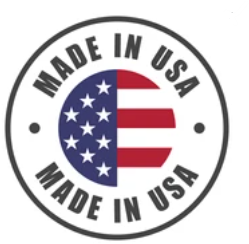 DISTRIBUTION A – Approved for public release: distribution unlimited. DISTAR approval: 03/15/2019
‹#›
Example Scenarios
U.S. Company
Manufactures abroad only
Sells both in U.S. and abroad
DISTRIBUTION A – Approved for public release: distribution unlimited. DISTAR approval: 03/15/2019
‹#›
Example Scenarios
U.S. Company
Manufactures in U.S. for domestic sales only
Manufactures abroad for foreign sales
DISTRIBUTION A – Approved for public release: distribution unlimited. DISTAR approval: 03/15/2019
‹#›
Example Scenarios
U.S. Company
Manufactures a component abroad
Inserts component into higher value product manufactured in the U.S.
Sells product in both the U.S. and abroad
DISTRIBUTION A – Approved for public release: distribution unlimited. DISTAR approval: 03/15/2019
‹#›
Example Scenarios
U.S. Company
Plans to build manufacturing plants in U.S. and abroad
Desires no foreign access restrictions
DISTRIBUTION A – Approved for public release: distribution unlimited. DISTAR approval: 03/15/2019
‹#›
Acquisition of Property Under OT Agreements
DISTRIBUTION A – Approved for public release: distribution unlimited. DISTAR approval: 03/15/2019
‹#›
Property in General
Definition
The term “property” shall mean any tangible personal property other than property actually consumed during the execution of work under the OT
Does not include intellectual property
Generally does not include the prototype under 10 U.S.C. 4022 (formally 10 U.S.C. 2371b)
DISTRIBUTION A – Approved for public release: distribution unlimited. DISTAR approval: 03/15/2019
‹#›
Government Property in General
Background statutes and decision
Disposal provisions of Title II of the Federal Property and Administrative Services Act of 1949 (P.L. 81-152) will apply to both types of OTs
Federal Grant and Cooperative Agreement Act of 1977 (P.L. 95-224, as amended) will apply to OTs for Research and TIAs
Comptroller General Decision (51 Comp. Gen, 162, 165 (1971))
Officers of the Government have no authority to give away the money or property of the U.S.
Per the Federal Property and Administrative Services Act, through the disposal process, property may be donated to state and local governments, universities and non-profit entities
DISTRIBUTION A – Approved for public release: distribution unlimited. DISTAR approval: 03/15/2019
‹#›
Property under OT Agreements
General Considerations
Do not acquire property under OT unless specifically necessary
The Government is not required to take title to the property acquired or produced by the Performer
Focus on the deliverables 
The majority of the dollars should be used for scientific and engineering labor
The appropriate consideration is whether known or future efforts will be fostered by the Government owning the property
Once the Government takes title, or if the Government furnishes Government property to the team, then the Federal Property and Administrative Services Act applies
The traditional property identification, maintenance, and disposal procedures will be applicable
DISTRIBUTION A – Approved for public release: distribution unlimited. DISTAR approval: 03/15/2019
‹#›
Property in OTs (continued)
Property Considerations
If possible, acquire property outside of the OT agreement unless the property is to be part of a deliverable military prototype
If the Government is funding the effort when the property is acquired, the Government will typically delay taking title until the end of the agreement
Contractor assumes risk of loss until delivery

Regardless of the type of OT
Contractor retains title and responsibility until delivery or agreement end
Contractor retains responsibility for day-to-day maintenance of the property until delivery or agreement end
Contractor may use best commercial practices in their maintenance activities
DISTRIBUTION A – Approved for public release: distribution unlimited. DISTAR approval: 03/15/2019
‹#›
Property as Resource Share
If the Performing team provides physical property as in-kind resource sharing, the property will become a program asset, will need to be valued, and dispositioned upon completion of the Agreement. 

If property is acquired, try to do it outside the OT and allow for a portion of the investment in the form of in-kind usage/depreciation fee contributions
DISTRIBUTION STATEMENT A. Approved for public release; distribution is unlimited
‹#›
Review of Sample OT for Prototype Agreement
DISTRIBUTION A – Approved for public release: distribution unlimited. DISTAR approval: 03/15/2019
‹#›
Conclusion
DISTRIBUTION A – Approved for public release: distribution unlimited. DISTAR approval: 03/15/2019
‹#›
Lessons Learned
The primary goal of OTs is to attract nontraditional performers
Awarding more quickly may be a side effect of using OTs, but it is not the main reason to use the authority

In fact, awarding OTs initially may not be faster
Unless the awarding organization fully embraces the inherent flexibility and streamlines its award processes, there may not be much of a time savings
It may take some time for the Government team to get used to the new paradigm and learn how to negotiate terms and conditions
There is a learning curve with OTs
DISTRIBUTION A – Approved for public release: distribution unlimited. DISTAR approval: 03/15/2019
‹#›
Lessons Learned
To be truly efficient, the Government participants must work from the start as a team, including program, contracting, legal, and financial members
Marketing your solicitation may be the hardest part
Publishing in SAM is not enough
It is important to get the solicitation to the nontraditional performers
The program office will be an important resource
OTs are not appropriate for all acquisitions – at its heart, it is an R&D tool
Fairness and transparency is paramount to success
DISTRIBUTION A – Approved for public release: distribution unlimited. DISTAR approval: 03/15/2019
‹#›
Lessons Learned
There are no templates or checklists, so use good business judgment
With purposely little guidance, OT practice is ever evolving
The new follow-on production language is still in its infancy 
Expect some failures 
Best practices are yet to come
It may not be appropriate or wise to do a follow-on in every situation
With the renewed popularity of OTs, expect some oversight to follow, both internal and external
Don’t be afraid of it – just make sure the decisions made are thoughtful and documented
DISTRIBUTION A – Approved for public release: distribution unlimited. DISTAR approval: 03/15/2019
‹#›
Lesson Learned
OTs have inherent flexibility but that will only be a benefit if the people using them are willing to embrace the flexibility
Senior management buy-in 
Coordinated team of agreements officers, legal counsel, technology program staff 

Educating industry is also key
Traditional contractors may be resistant
Non-traditional contractors may not believe that the Government is willing to behave differently

Utilizing discretion and good business sense can be a difficult cultural change

We must change or we will continue to miss out on important opportunities
DISTRIBUTION A – Approved for public release: distribution unlimited. DISTAR approval: 03/15/2019
‹#›
You’re only limited by your imagination.
Look to https://acquisitioninnovation.darpa.mil for more information about Other Transactions and other innovative acquisition methods
DISTRIBUTION STATEMENT A. Approved for public release; distribution is unlimited
‹#›